Как разные животные готовятся к зиме
Учитель Белякова 
Алла Сергеевна
Правила работы 
в группах:
 Работать дружно
 Быть внимательным друг к другу
 Быть вежливым
 Не отвлекаться
Не мешать друг другу
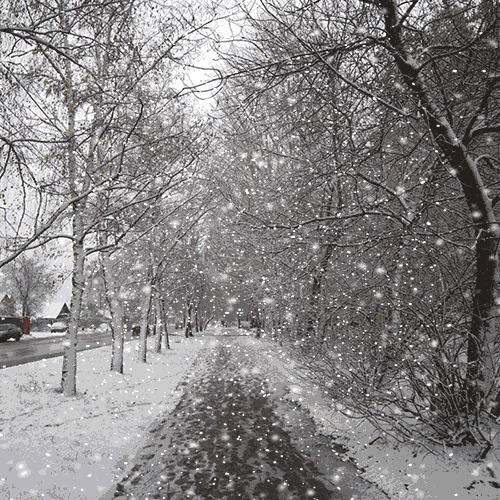 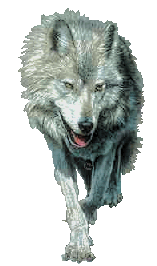 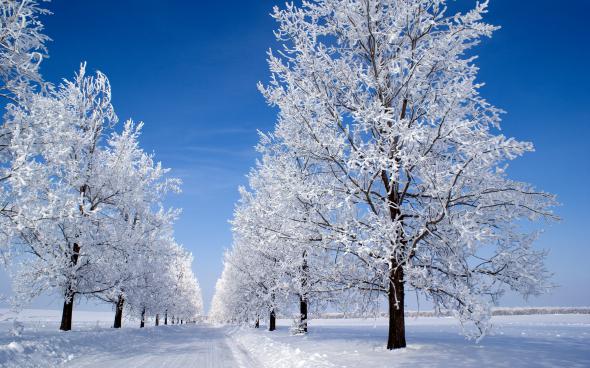 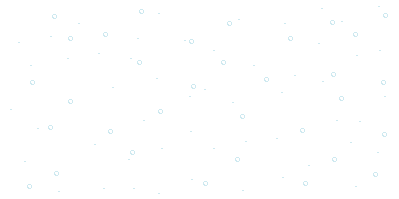 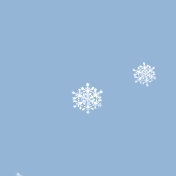 Как разные животные готовятся к зиме
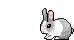 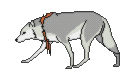 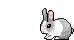 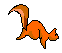 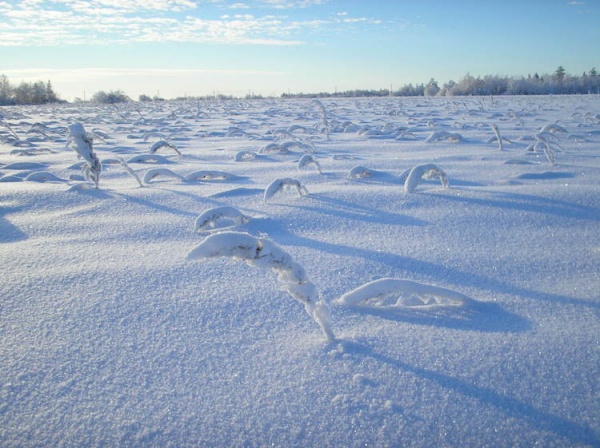 Впадают в спячку
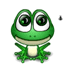 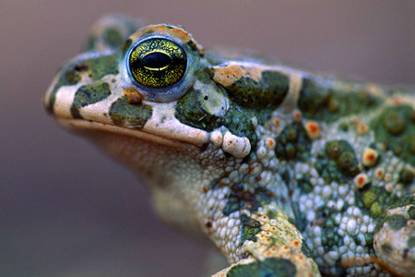 Лягушки, жабы, змеи, ящерицы на зиму  залегают в спячку. Некоторые лягушки зимуют на дне водоёмов. Дышат они при этом кожей.
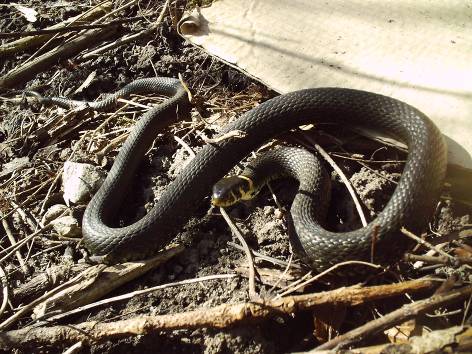 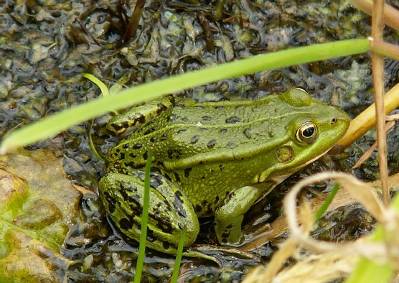 Меняют цвет шубок
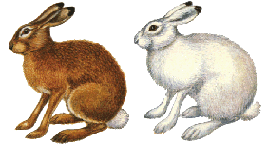 Заяц-беляк летом серый, а зимой белый.








Белка летом рыжая, 
а  зимой  - серый
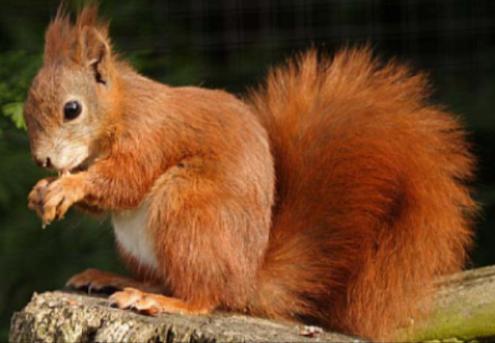 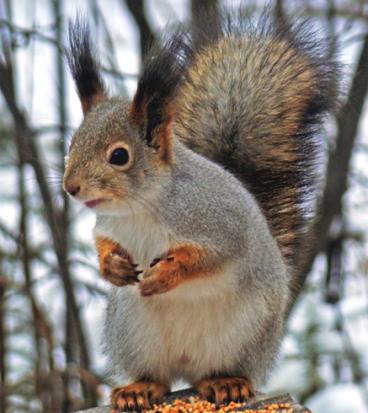 Горностай
Мех горностая летом красновато-бурый на спине и боках, а на груди и брюхе –желтовато –белый.
    Зимой весь мех чисто белый, лишь кончик хвоста остаётся чёрным. 
             Это очень важно для зверьков. Они зимой будут незаметны на снегу.
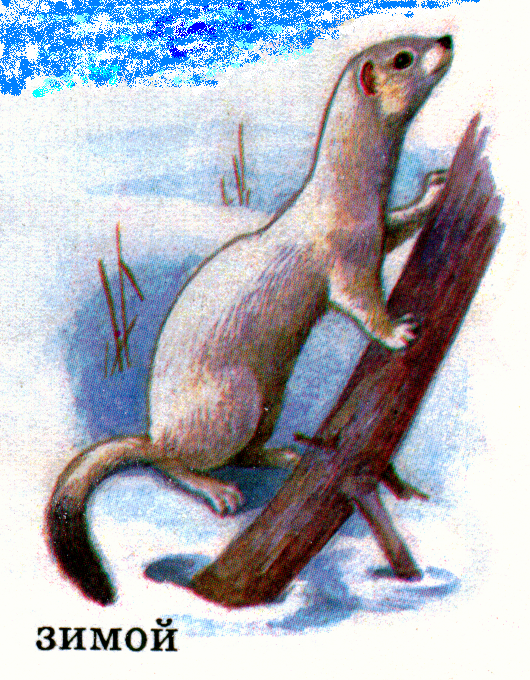 Запасают корм на зиму
Некоторые звери запасают на зиму корм. Белки прячут в укромных местах жёлуди, орехи, грибы. 

Бобры заготавливают много веток, уносят их под воду и складывают в кучу около своего жилья.
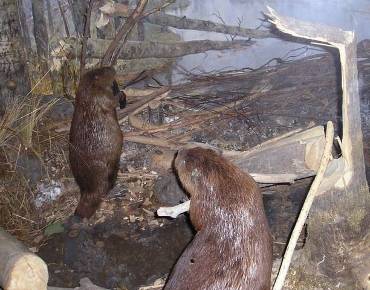 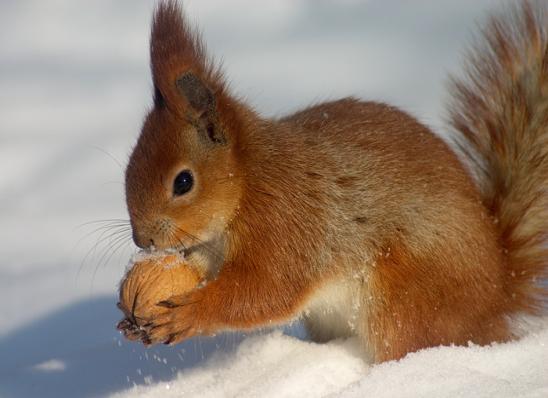 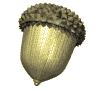 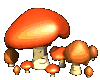 Впадают в спячку
К зиме барсук  сильно жиреет, натаскивает в норку массу листьев и делает большой запас пищи.


       Ёж делает в ямке на земле небольшое гнездо из сухой листвы, травы, мха. В нем он и залегает в спячку до весны.
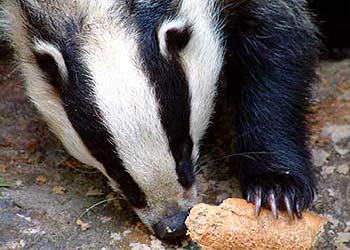 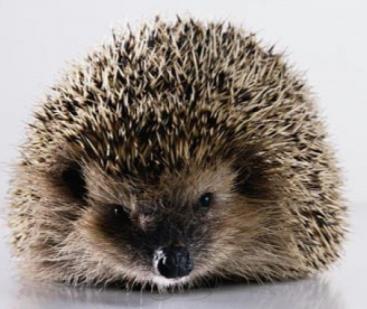 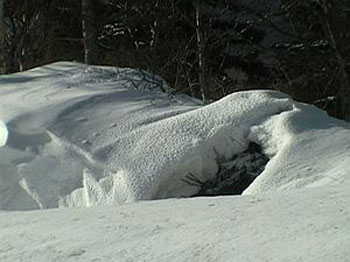 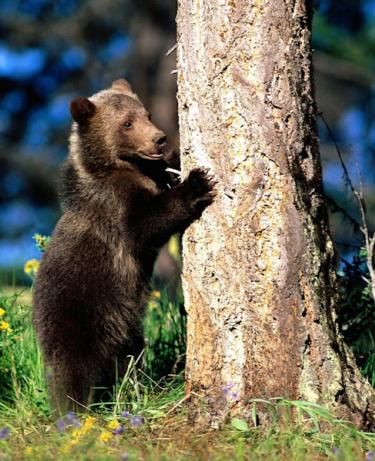 Не делают запасы на зиму
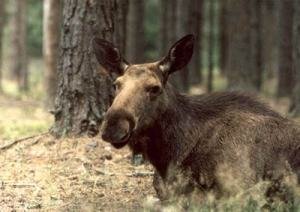 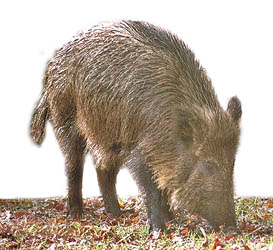 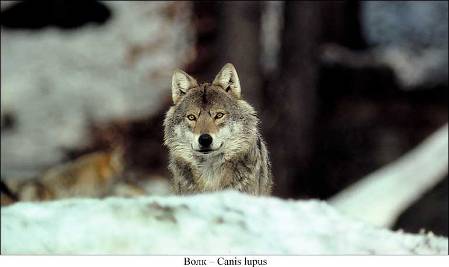 Заяц, волк, лиса, выдра, 
росомаха, лось, кабан 
не делают запасов на зиму.
 Они и так найдут себе корм.
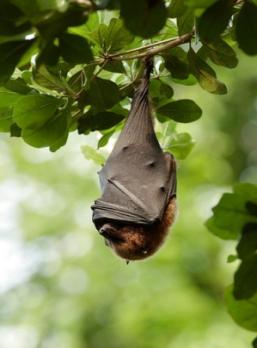 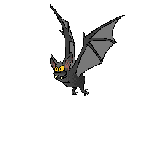 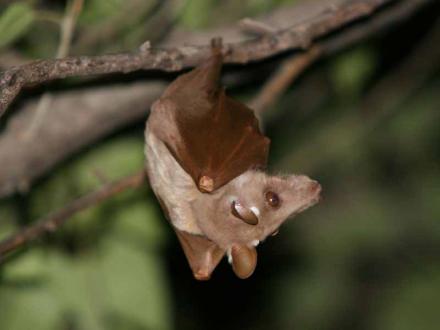 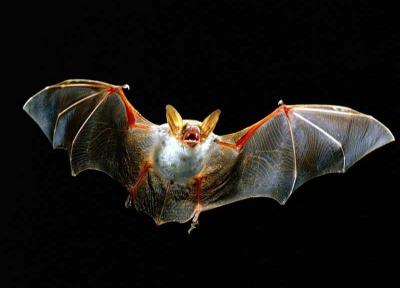 Задание на дом
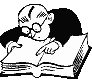 Рабочая тетрадь
№1, 4    с. 58-59
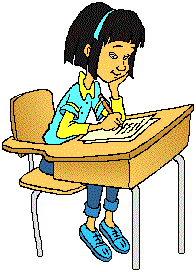 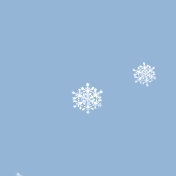 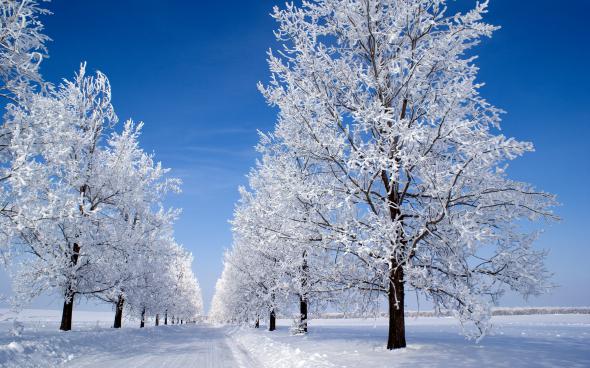 Как разные животные готовятся к зиме
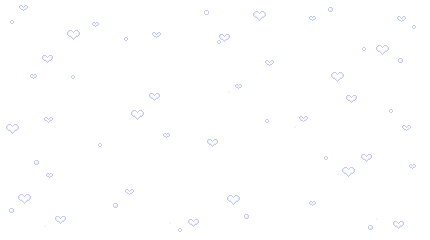 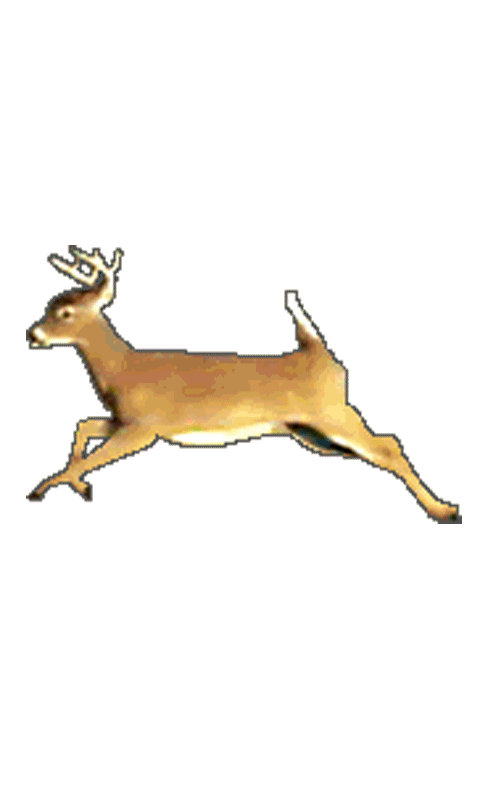 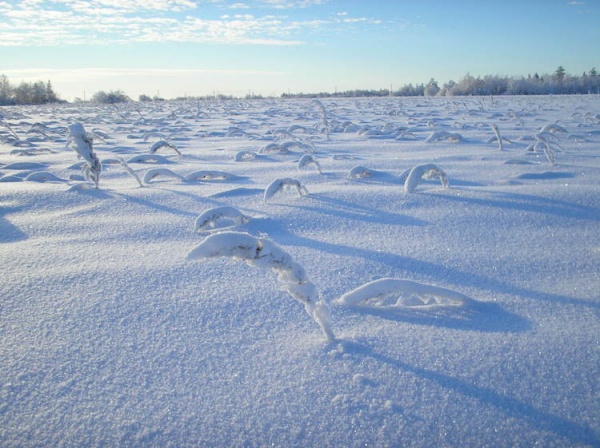 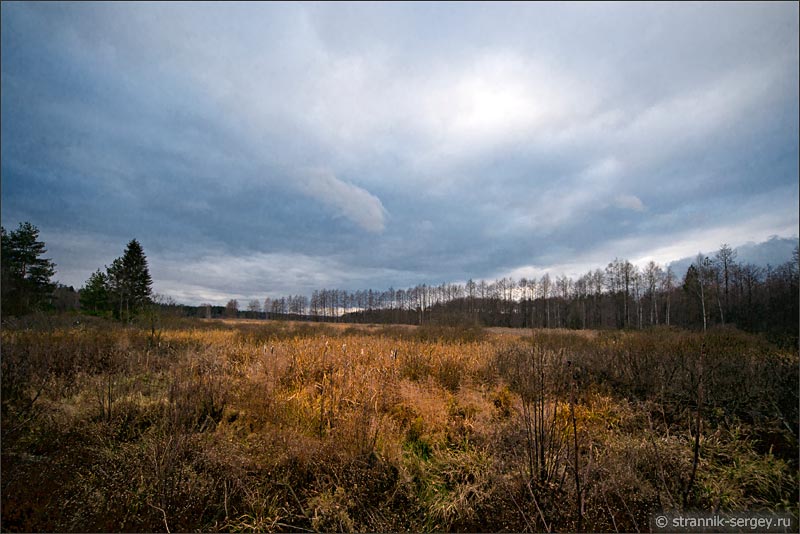 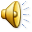 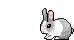 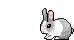 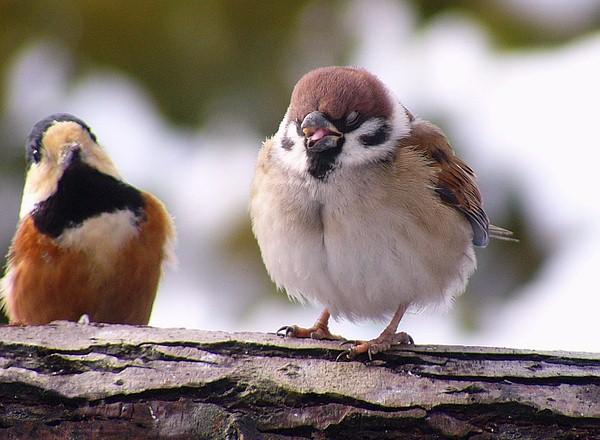 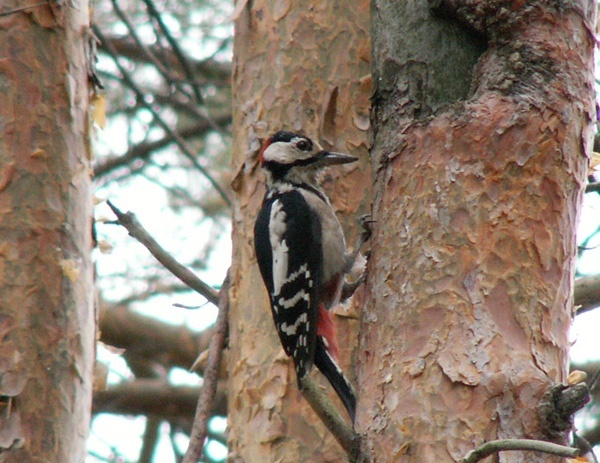 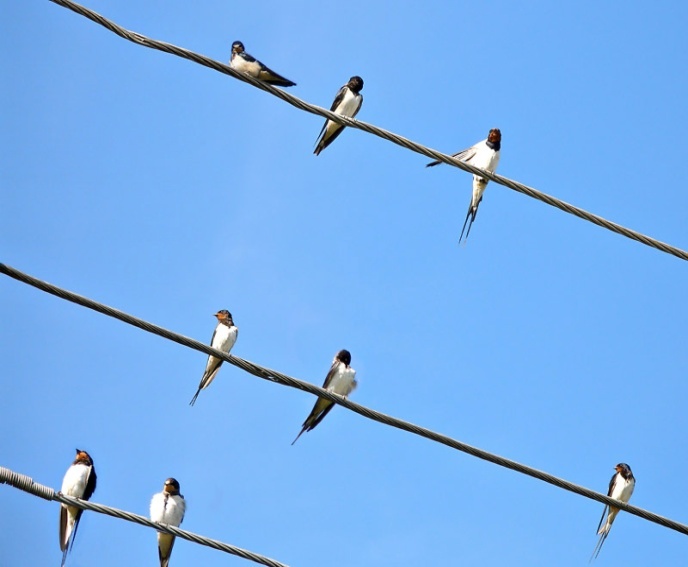 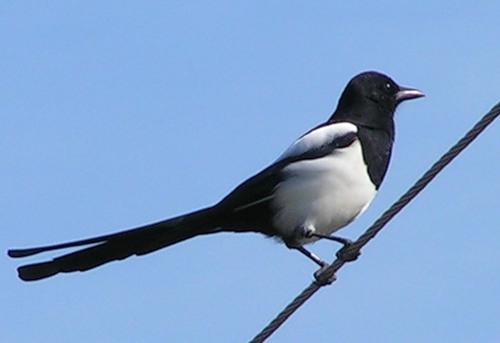 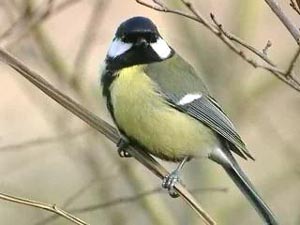 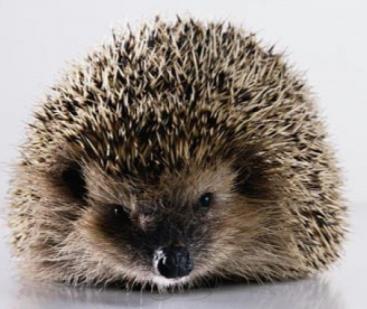 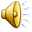 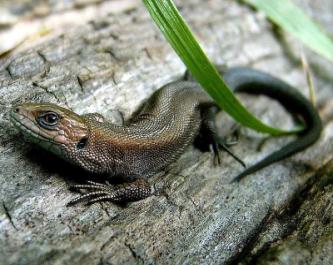 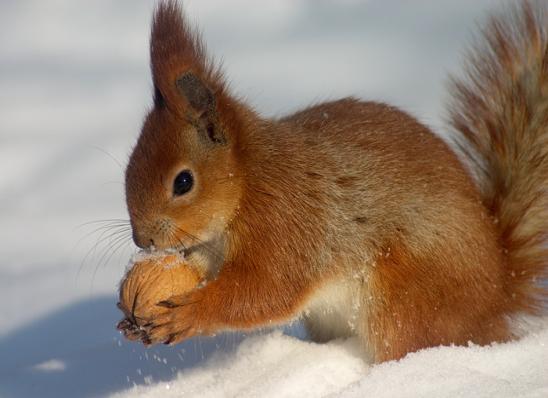 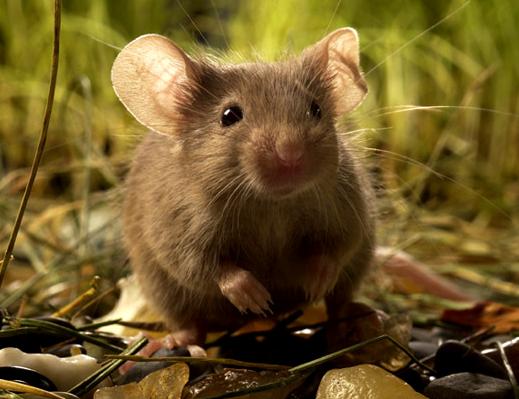 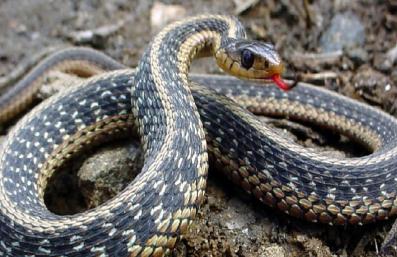 Меняют цвет шубок
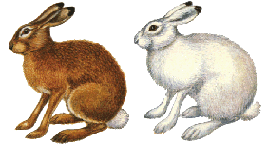 Заяц-беляк летом серый, а зимой белый.








Белка летом рыжая, 
а  зимой  - серый
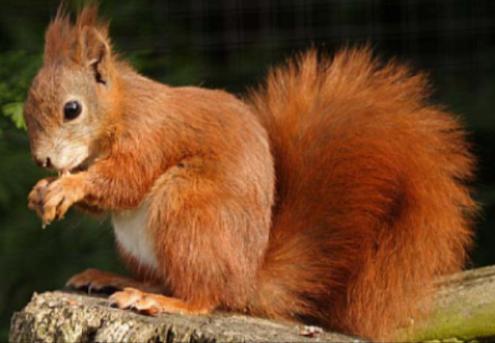 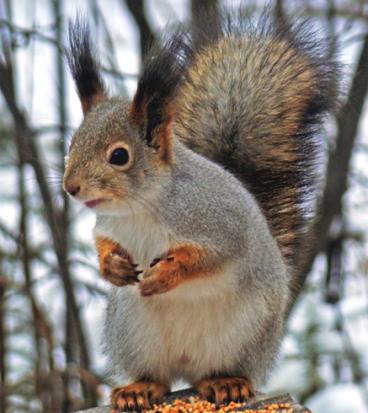